General information
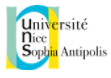 Company name		Contact name	Email	Telephone number
Choisir au maximum 3 lignes et supprimer les lignes non sélectionnées. 
La presentation sera en Français si possible mais les planches doivent être en Anglais car elles seront publiées.
Targeted topics
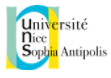 Competencies
Organisation competencies

Organisation experience in the European project

The skills you can bring
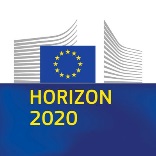 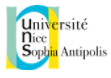 not mandatory slide
Project idea
Describe your project idea

List of the complementary skills you need for your consortium
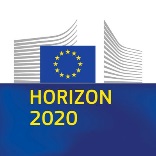